Тема 6. Сутність та зміст бізнес-культури. 
Соціальна відповідальність та суспільна свідомість сучасного підприємця.
Сучасний стан розвитку економіки України сприяє розумінню того,
що без посилення соціальної орієнтованості українських підприємств, що сприятиме гармонізації відносин в
організації і формуванні загальних принципів розвитку сучасної бізнес-культури є неможливим покращення функціонування економіки України в цілому та вихід сучасних підприємств на міжнародні ринки збуту своєї продукції
Питаннями сутності бізнес-культури займалися багато науковців, тому основні визначення можна структурувати та класифікувати за такими ознаками:

1. Система норм і цінностей, тобто бізнес-культура охоплює норми і цінності обміну працею, пов’язані з радикальними змінами, які відбуваються саме в обміні діяльністю, що сприяють досягненню
стратегічних цілей та виконанню місії підприємства (Пригожин А., Нікіфорова Н., Яценко А.)
2. Ставлення людей до праці, зокрема, бізнес-культура охоплює ставлення людей до праці, їхні взаємини, культуру організації справи й уміння підняти ці її складові на визначену висоту (Альохіна А.)
3. Культура сучасного підприємця, що у вузькому розумінні відображає культуру будь-якої ділової людини та містить норми і цінності, культуру ділового спілкування, організацію діяльності людей, а також високу загальну культуру (Авєрін А.)
Термін "корпоративна культура" уперше вжив німецький фельдмаршал і військовий теоретик Мольтке та використав його, описуючи взаємини в офіцерському середовищі.
Бізнес-культуру дослідники визначають як частину нематеріальної економіки, яка визначає взаємостосунки в бізнес-середовищі на основі трудових загально-корпоративних, національних цінностей і
спроможна впливати на успішність та розвиток суб’єкта господарювання. Власне основна увага тут зосереджена на зовнішньому складнику – національних особливостях.
Вважаємо, що бізнес-культура є свого роду зовнішньою оболонкою середовища функціонування підприємства, на яку впливають, власне, національні особливості країни та особливості ведення бізнесу у
визначеному регіоні та доповнюється внутрішньою складовою - корпоративною та організаційною культурою. Отже, бізнес-культура є дещо ширшим поняттям ніж корпоративна та організаційна культура,
але, загалом, вони формують єдине ціле – культуру ведення бізнесу.
С. Стюарт внаслідок проведення багаторічного дослідження виявив два основних параметри, які застосовуються для визначення типу корпоративної культури компанії незалежно від типу організації,
розміру або галузі, зокрема:
- тип культури, зорієнтований на взаємодію людей;
- тип культури, зорієнтований на те, як люди відповідають на зміни.
Власне розуміння культури компанії вимагає визначити, в якому діапазоні знаходиться підприємство між цими двома вимірами. 

Вимір «Як люди взаємодіють» передбачає орієнтацію організації
на взаємодію та координацію людей та дозволяє оцінити рівень компанії від високо незалежних до дуже взаємозалежних.

 Вимір «Як люди відповідають на зміни» передбачає два рівні культури, такі як ті, що надають перевагу стабільності та ті, що підкреслюють гнучкість, сприйнятливість до змін.
На основі інформації про виміри взаємодії людей та реакції на зміни, дослідники виділяють вісім стилів бізнес-культури, які представлені на рис.1.
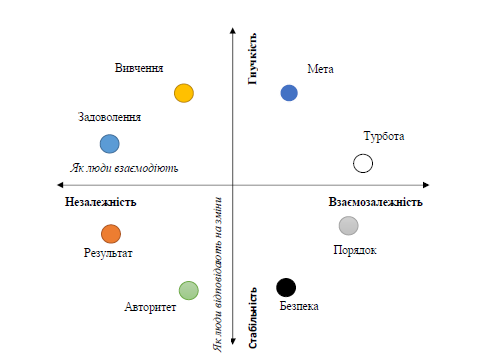 Стилі культури та їх характеристика

Турбота - базується на турботі та передбачає зосередження на взаєминах та взаємній довірі.
 
Переваги стилю
Покращення колективної роботи, взаємодії, спілкування, довіри та почуття приналежності.
 
Недоліки стилю
Надмірна увага до досягнення згоди може зменшити можливість вивчення інших варіантів рішень, запобігти конкурентоспроможності та посприяти повільному прийнятті рішень.


Боб Ігер, генеральний директор компанії Disney: "Дуже важливо бути відкритим і доступним, поводитися з людьми чесно, заглянути в їхні очі та розповідати їм те, що у вас на думці".
Мета - характеризується тим, що люди намагаються здійснювати заходи для досягнення обраного курсу.
 
Добре	розуміння різноманітності, стійкості  та соціальної відповідальності.
 
Надмірна увага на довгострокову мету може призвести до негативних проблем.

Джон Маккі, засновник та виконавчий директор компанії Whole Foods: «Більшість найбільших компаній у світі також мають великі цілі .... Наявність глибшої та більш незвичної мети значно більше запалює енергією усіх взаємозалежних зацікавлених сторін».
Вивчення - люди продукують нові ідеї та досліджують альтернативи.
Впровадження	інновацій, заохочення до навчання.
Надмірна увага до навчання може призвести до недостатнього фокусування та неможливості використати існуючі переваги.
Елон Маск, співзасновник та виконавчий директор Tesla: «Я зацікавлений в речах, які змінюють світ, або тих, що впливають на майбутнє, і дивовижних нових технологіях, таких, що коли ви їх бачите і кажете:
«Вау, як це могло статися?».
Задоволення - виражається веселим та хвилюючим середовищем праці.
 
Поліпшення морального стану працівників, залучення та творчості.
 
Надмірна увага до автономії та взаємодії може призвести до відсутності дисципліни.
 
Тоні Шей, генеральний директор Zappos: «Веселіться. Гра набагато приємніша, коли ви намагаєтеся зробити більше, ніж лише заробляти гроші».
Результати -характеризуються середовищем, що орієнтоване на результат, де люди прагнуть досягти найвищого.
 
Покращення виконання завдань, зовнішній фокус, створення можливостей та досягнення мети.
 
Надмірна увага до досягнення результатів може призвести до руйнування зв'язків та співпраці, а також до підвищення стресу та тривожності в компанії.
 
Сір Ендрю Вітті, колишній генеральний директор GSK: «Я намагаюся тримати нас сфокусованими на дуже чіткій стратегії модернізації».
Авторитет - визначається силою, рішучістю і сміливістю. Робоче середовище є конкурентним місцем, де люди прагнуть отримати особисту перевагу, працівників об'єднує сильний контроль.
 
Покращена швидкість прийняття рішень та реагування на загрози чи кризи.
 
Надмірна увага до сильного авторитету та сміливого прийняття рішень може призвести до політики конфліктів.
 
Рен Чженфей, генеральний директор Huawei: «Ми маємо «вовчий» дух у нашій компанії. У битві з левами вовки мають вражаючі здібності. З сильним бажанням перемогти і не боячись програти, вони міцно дотримуються цілі, завдяки чому леви виснажуються у кожен можливий спосіб».
Безпека - визначається плануванням, обережністю та готовністю, де робоче середовище мотивує людей обережно ставитися до ризику та ретельно продумують кроки.
 
Поліпшення	управління ризиками, стабільність та безперервність цього бізнесу.
 
Може призвести до бюрократії, негнучкості та дегуманізації робочого середовища.
 
Інга Біл, генеральний директор Lloyd’s of London: "Щоб захистити себе, бізнес повинен витрачати час на розуміння того, які конкретні загрози він може зазнати, і обговорити це з експертами, які можуть допомогти".
Порядок - орієнтовано на повагу, структуру та загальні норми, робоче середовище характеризується, як місце, де люди діють за правилами.
 
Поліпшення операційної ефективності,	зменшення конфлікту.
 
Надмірна увага до правил та традицій	може знизити індивідуалізм, затуманити творчість та обмежити оперативність.

Джей Клейтон, директор SEC: «Правило є ключовою функцією. І коли ми встановлюємо правила для ринків цінних паперів є багато правил, які ми, SEC, повинні дотримуватися»
Цікавим є підхід Р.Д. Льюіса, який виділив 3 типи бізнес-культур:
–	моноактивні;
–	поліактивні;
–	реактивні.


«Моноактивні» типи народів мають врівноважений характер, терплячі, віддані своїй справі, систематично планують майбутнє, працюють в жорстко фіксований час, пунктуальні, охоче підкоряються графікам і розкладам, ретельно додержуються плану роботи, точно дотримуються фактів, надають перевагу інформації з офіційних джерел.
В межах моноактивних бізнес культур виділяють культуру Північної та Центральної Європи. Ці народи дуже акуратні, пунктуальні, несхильні до прояву емоцій в ділових стосунках, цінують працю понад усе. Ось чому ділові відносини цих народів з нашою країною дуже ускладнені. 
Народи Європи є інтровертами, а, отже, мають врівноважений характер, систематично планують майбутнє, працюють у чітко визначені години, користуються інформацією із достовірних джерел, перевагу надають фактам та логіці у діловому спілкуванні. 
Але деякі негативні риси, особливо приховане неприйняття іноземної культури ділового спілкування і несхильність підлаштовуватись під манеру цього спілкування, заважають успішному веденню справ. 
У діловій комунікації використання емоцій, жвавих жестів або дотиків, зазвичай, не вітається. До цієї групи народів належать також американці та канадці.
«Поліактивні» типи на відміну від моноактивних – імпульсивні, емоційні, нетерплячі. В межах цього типу бізнес-культури виділяють культуру Південної Європи. За психологічним типом ці народи є екстравертами, вони компанійські, люблять спілкуватися і під час переговорів більше покладаються на свою красномовність і вміння переконувати. Вони не дуже прискіпливі до чіткого дотримання пунктів угоди.(5) Розуміння важливості розвитку особистих стосунків з діловими партнерами, контакти з потрібними людьми в компанії та підтримка міцних зв'язків з діловими партнерами - це всі складові, які вважаються необхідними для успішного бізнес-середовища. Люди, як правило, теплі та відкриті для спілкування з іноземними громадянами у бізнесі. Культура в цьому регіоні орієнтована на сім'ю, люди насолоджуються активними заняттями дозвіллям та уважно стежать за традиціями. Підприємства, як правило, мають традиційну та ієрархічну структуру.
«Реактивні» типи мовчазні, терплячі, шанобливі, вміють добре слухати, додержуються гнучкого графіку роботи, пунктуальні, уважні, незворушні під час ділової бесіди, планують і приймають рішення повільно, уникають конфронтації під час ділових переговорів. Найхарактернішими представниками цієї групи є японці, китайці, корейці, в’єтнамці, малайці, а в Європі – фіни. Це переважно інтровертні народи, орієнтовані на збереження поваги.
Окремо слід виділити «проміжний» тип бізнес-культури, у якій значне місце належить культурі Східної Європи і його представникам українцям, білорусам та росіянам. Східні та південні слов’яни ближчі до поліактивних культур, а західні ближчі до моноактивних. Наші народи довгий час жили в умовах тоталітарного режиму і це вплинуло на формування ментальності. Визначальною рисою проміжного типу бізнес-культури є готовність укладати найсміливіші проекти, не приділяючи уваги деталям. Представники цієї бізнес-культури часто не звертають уваги на зовнішні та внутрішні умови співпраці, але необов’язковість виконання угод у зазначені строки заважає успішному веденню справ і призводить до ненормованого робочого дня.
Однією із найсуттєвіших помилок бізнес-культури українських підприємців є орієнтація на західні методи і технології без врахування особливостей національного характеру українців, тому що наш народ надає перевагу не формальному розуму, а нормам морального життя суспільства.

Проте, слід зазначити, що особливості національної культури українців характеризуються і позитивними рисами, які сприяють засвоєнню певних цінностей і керівних принципів корпоративної культури, зокрема, волелюбство та демократизм, які проявляються як в політичній, так і в корпоративній культурі.